МБОУ «Средняя общеобразовательная школа № 167 с углублённым изучением отдельных предметов» Советского района города Казани Республики Татарстан«Презентация к уроку»Тема:  «Решение текстовых задач                              арифметическим путём с опорой на схемы»                                                Выполнила                                                                                          учитель высшей категории                                                                         Сульчакова Е.Ю.235-542-145 (идентификатор)Казань- 2012 год
Девиз нашего урока: “Будем активно мыслить!”
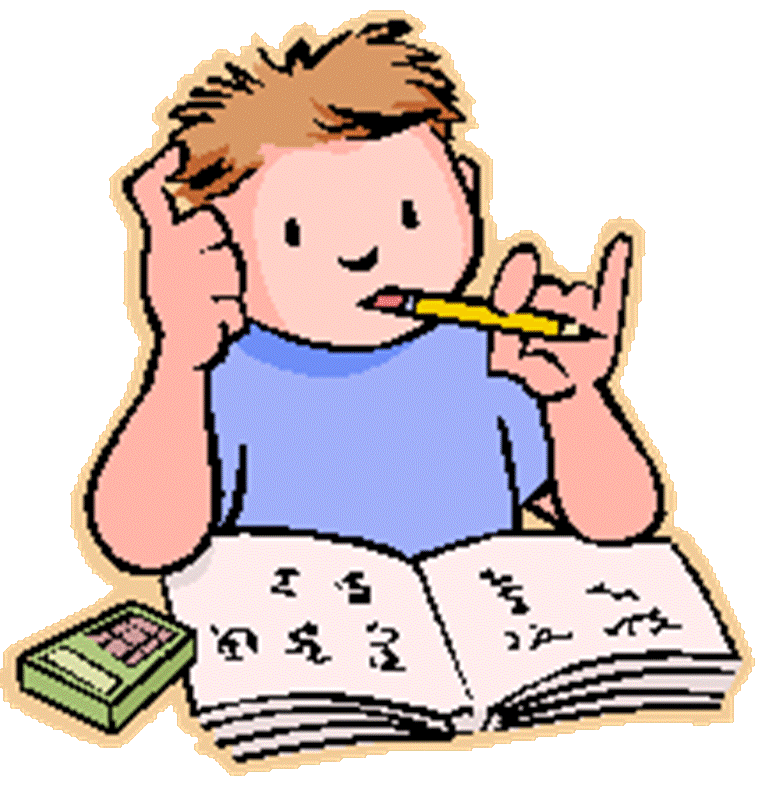 Проверка домашнего задания
Тест
1. Вырази 2 минуты в секундах? а) 200с б) 20 св) 60с г) 120 с
2. Сколько минут в 3 часах?а) 500 минб) 300 мин в) 180 мин г)  60 мин3. Сколько месяцев в 2 годах?a) 28 б) 24 в) 48 г) 504. Какая из следующих записей верная:
a) 1дм = 10мм
б) 1см = 1мм
в) 1км = 100м
г) 1м = 100см
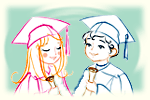 Проверь себя!
1. Вырази 2 минуты в секундах? а) 200с б) 20 св) 60с г) 120 с 
2. Сколько минут в 3 часах?а) 500 минб) 300 мин в) 180 мин г)  60 мин3. Сколько месяцев в 2 годах?a) 28 б) 24 в) 48 г) 504. Какая из следующих записей верная:
a) 1дм = 10мм
б) 1см = 1мм
в) 1км = 100м
г) 1м = 100см
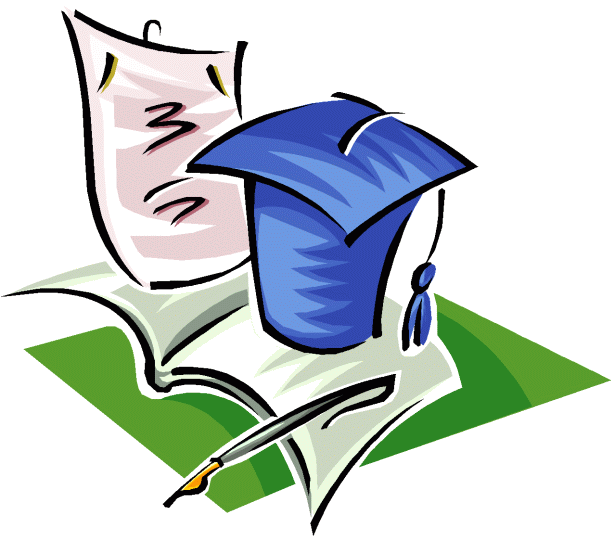 Расшифруйте имя среднеазиатского математика и поэта.
а
х 2
< 20 ?
-18
+ 18
х
А  0  6  9  10  12  33  34  45х    ЯХРОЗЙАМ
2 72 50 36     30 50 28 18 72
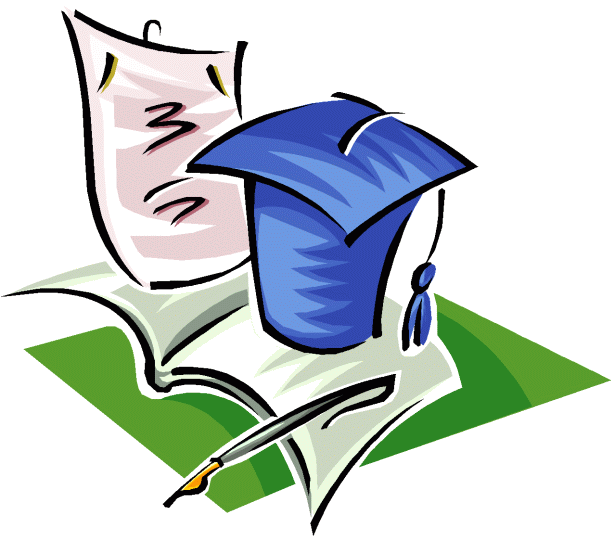 ОМАР ХАЙЯМ – УЧЕНЫЙ, МЫСЛИТЕЛЬ, ПОЭТ (1048-1123)
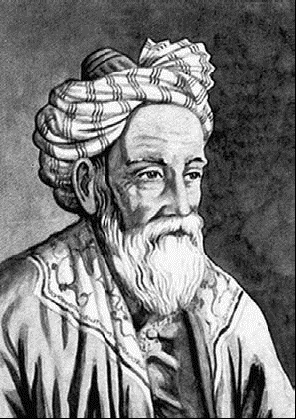 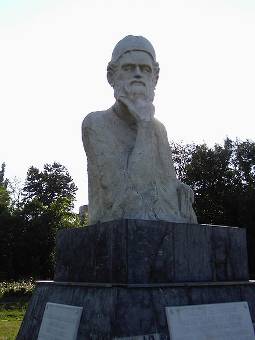 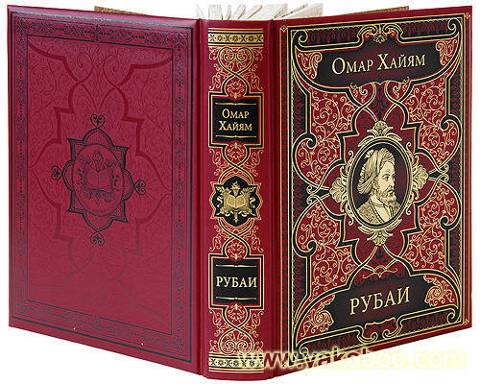 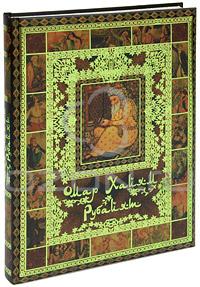 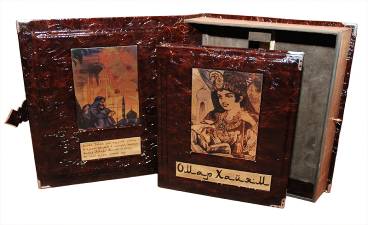 Введение в тему урока.Решение уравнения. Корни уравнения.
х+a=n                                 x-b=c                      
х=                                        x=
х:b=c                                   d:x=k
х=                                         x=
d-x=k                                    x.a=n
x=                                          x=
Составные части задачи: -условие -вопрос -схема-выражение        -решение -ответ
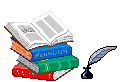 Способы решения задачи:-по действиям-выражением-уравнением
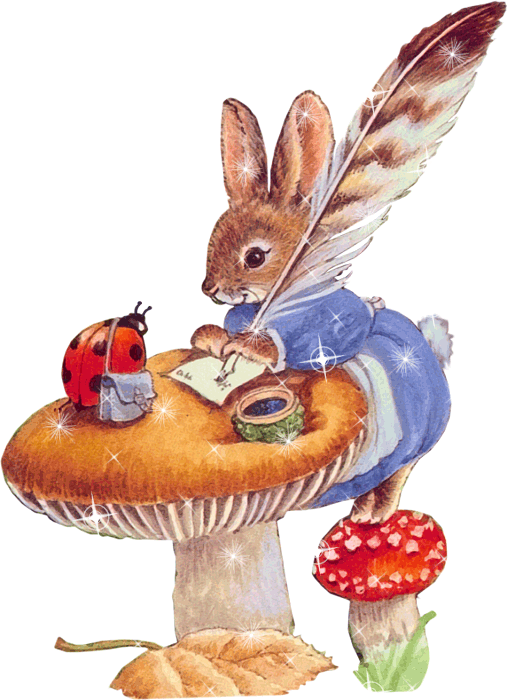 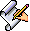 27 января.Классная работа.
Тема урока:
 «Решение текстовых задач                              арифметическим путём 
с опорой на схемы»
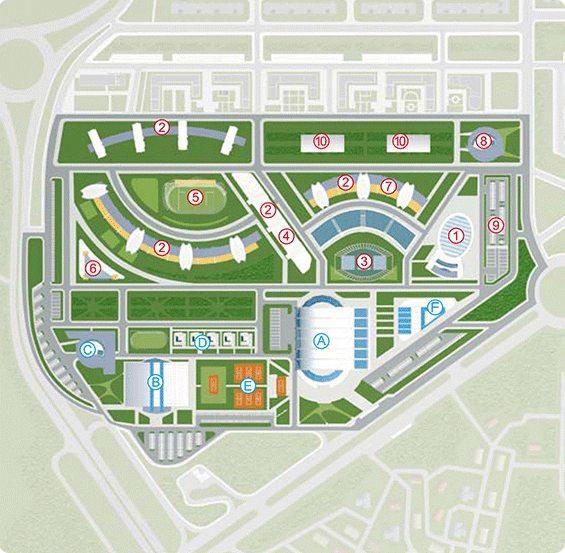 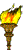 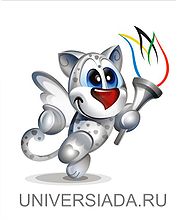 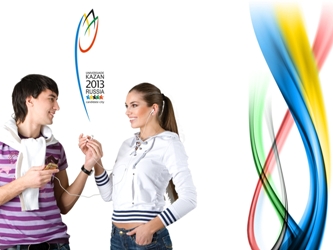 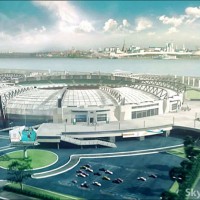 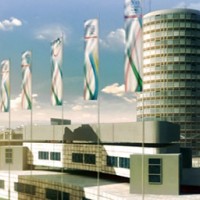 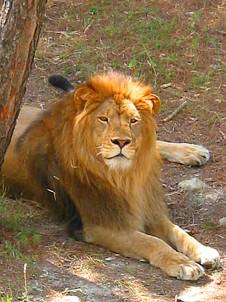 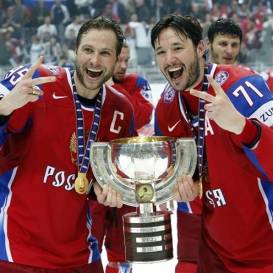 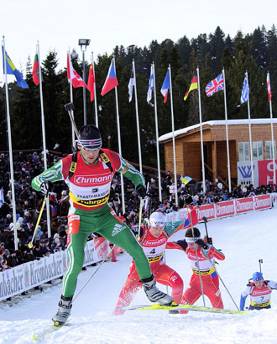 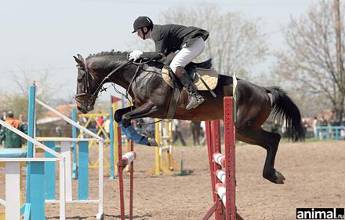 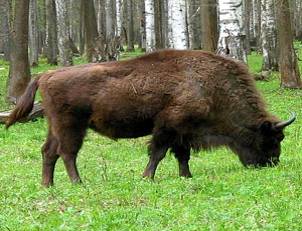 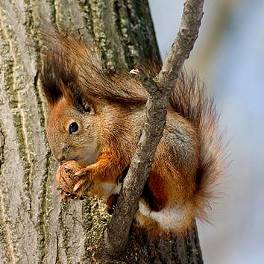 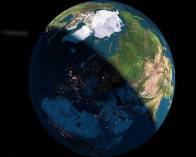 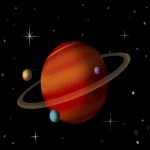 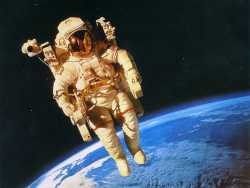 Периметр треугольника равен 112 см, а= 25 см, в=37 см.Чему равна третья сторона треугольника?
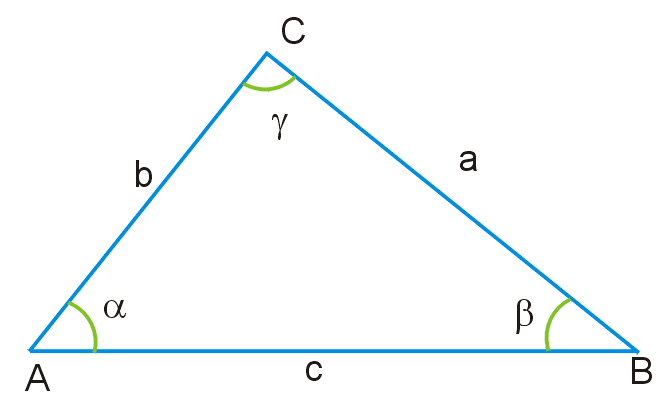 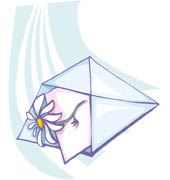 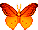 Дано:                     Решение:а=25см              в=37 см P= 112смНайти:с=? см
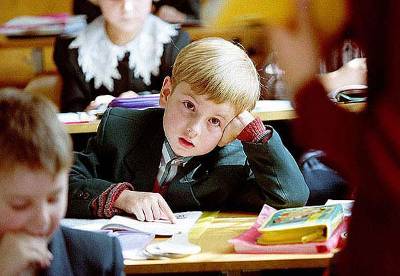 Дано:                 Решение:а=25см              P=а+в+св=37 см             с= P-a-в                                                        P= 112см          с=112-25-37=50(см)
Найти:              Ответ: с=50см
с=?см
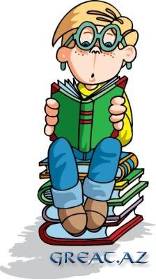 Вычислите удобным способом
56+56+56+56+56+56+56+56+56+56=

2х ( 3794х5)=

498+499+500+501+502=
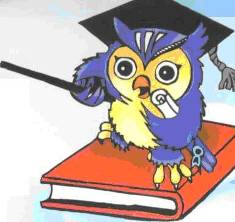 ДОМАШНЕЕ ЗАДАНИЕ
Стр.80, № 1(а,б,е).             Стр.27, № 11.             стр.52, № 7.
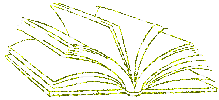 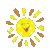 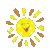 Хочу знать большеХорошо, но могу лучшеПока испытываю трудности
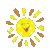 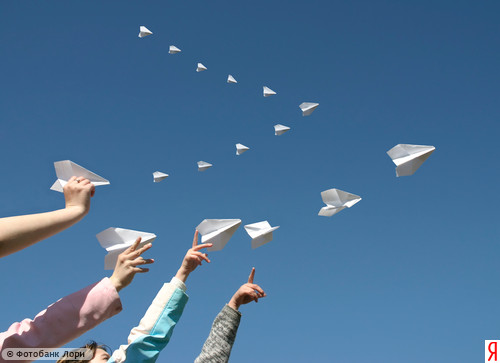 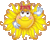 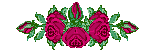